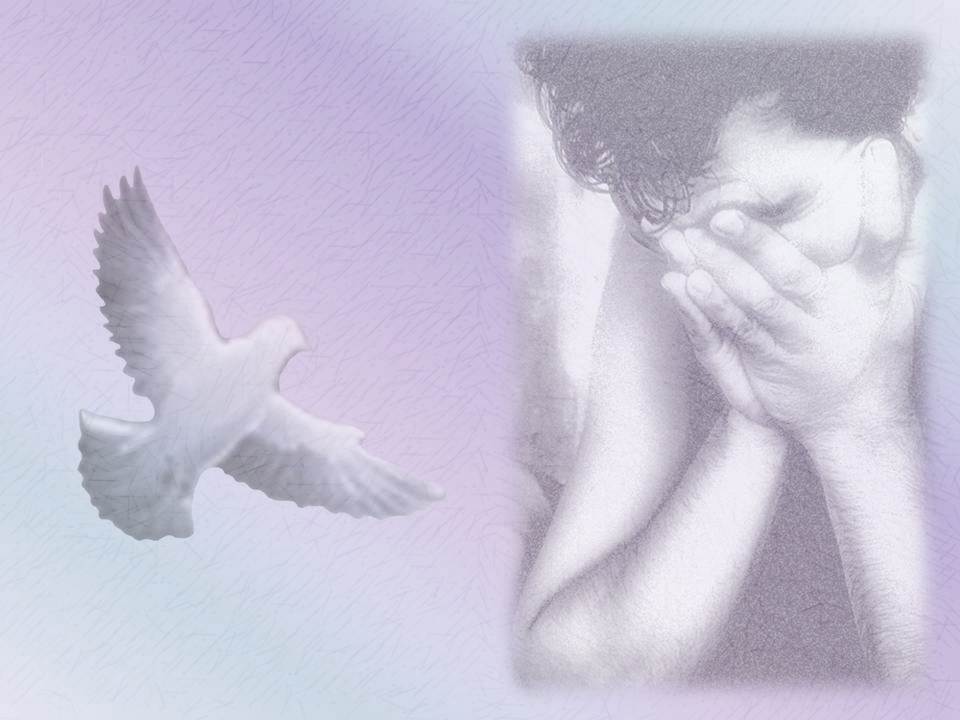 Совесть
Выполнила
Учитель начальных классов
МБОУ «СШ№4»
Кузьмина Валентина Станиславовна
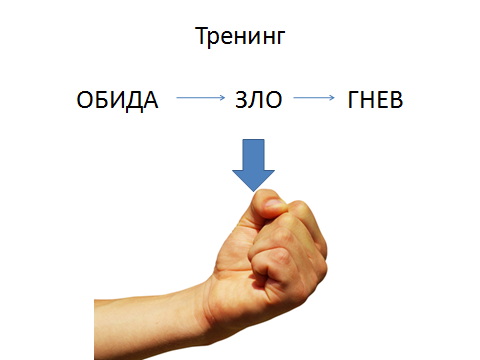 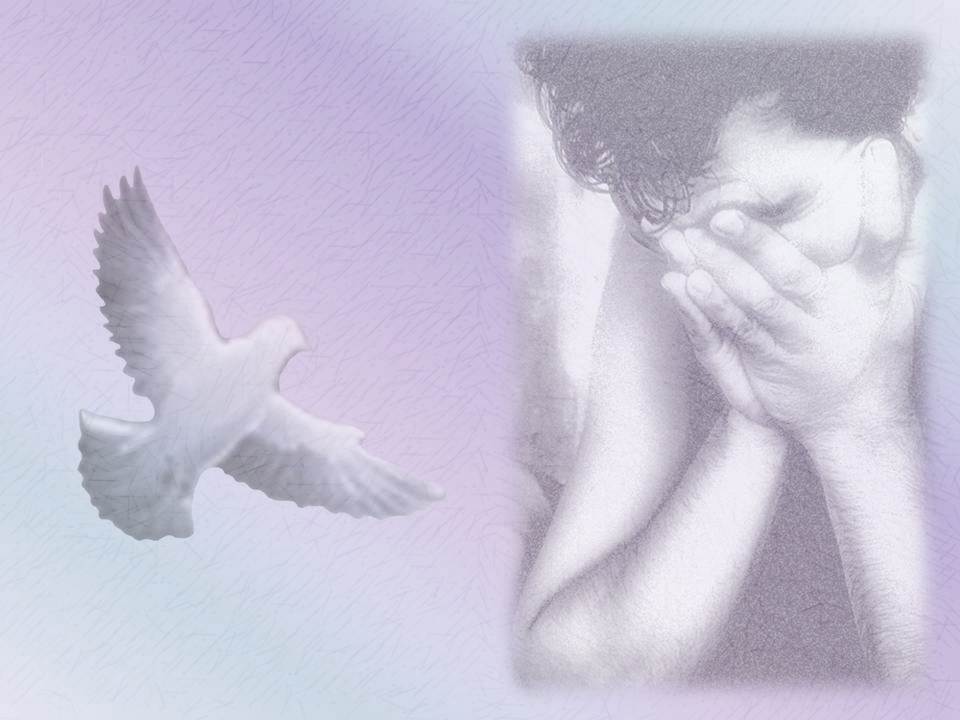 Самое главное украшение – чистая совесть.
Цицерон
совесть
нравоучительная
книга
внутренний судья
закон, живущий
в нас
осознание 
сделанного зла
внутренний
голос
Что такое совесть?
«Совесть - внутреннее сознание добра и зла, тайник души, в котором отзывается одобрение или осуждение каждого поступка, способность распознавать качество поступка, чувство, побуждающее к истине и добру»
В. Н. Даль
Что такое совесть?
Совесть - это один из способов, которым душа учит человека поступать правильно; это идущее из сердца сильное воздействие души на человека (крик души).
В. Н. Даль
Что такое совесть?
Совесть - мощный голос сердца в защиту другого и сила, разрушающая эгоизм.
Заглянем в историю слова
СО
ВЕСТЬ
Совесть - это совместное знание 
человека со своим внутренним миром.
Что такое совесть?
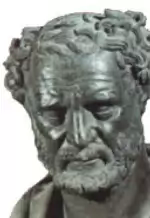 «Должно стыдиться самого себя 
столько же, как и других людей, 
и одинаково не делать дурного, 
останется ли оно никому неизвестным или о нем узнают все. Но наиболее должно стыдиться самого себя...» 
Демокрит
Чем различаются 
понятия стыд и совесть?
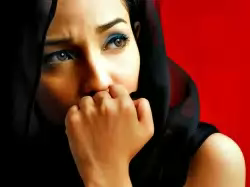 С
О
В
Е
С
Т
Ь
заставляет размышлять о своих поступках
критически оценивать свои поступки
напоминает о своих обязанностях, долге, ответственности
игнорирует хитрые оправдания
заставляет говорить о себе правду
Без рук, без ног – калека,
без совести - полчеловека
а грызет.
Совесть без зубов,
тот спокойно спать ложится.
Кто чистую совесть имеет,
Говори по делу,
живи по совести.
В ком есть стыд,
в том и совесть.
Совесть
(голос совести)
неудовлетворённость
своим поступком
удовлетворённость
своим поступком
мука совести,
раскаяние
удовлетворённость и
спокойствие
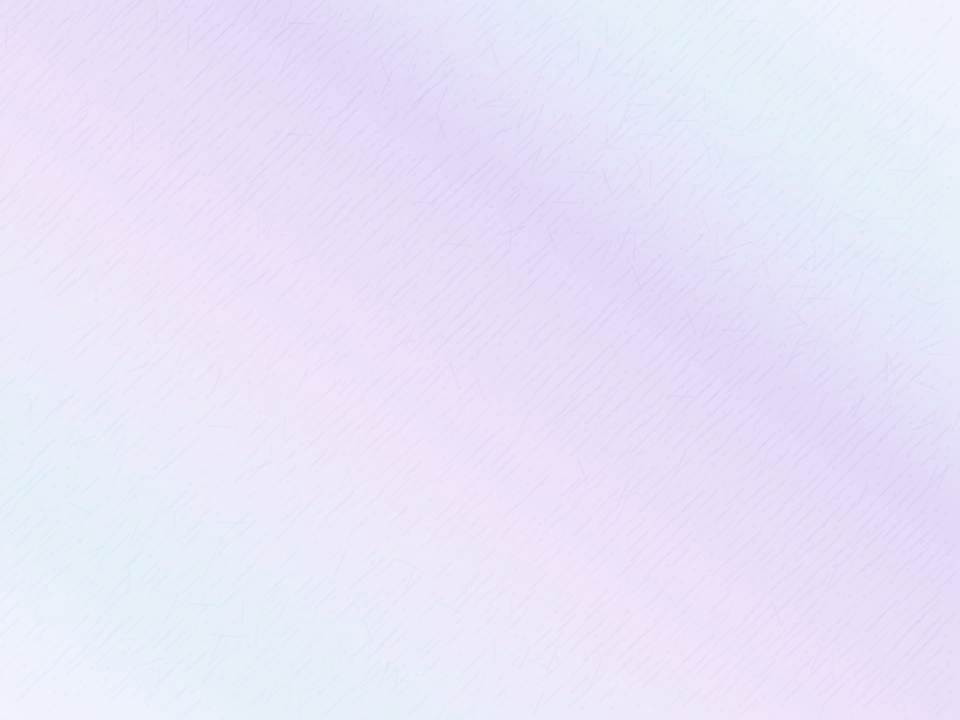 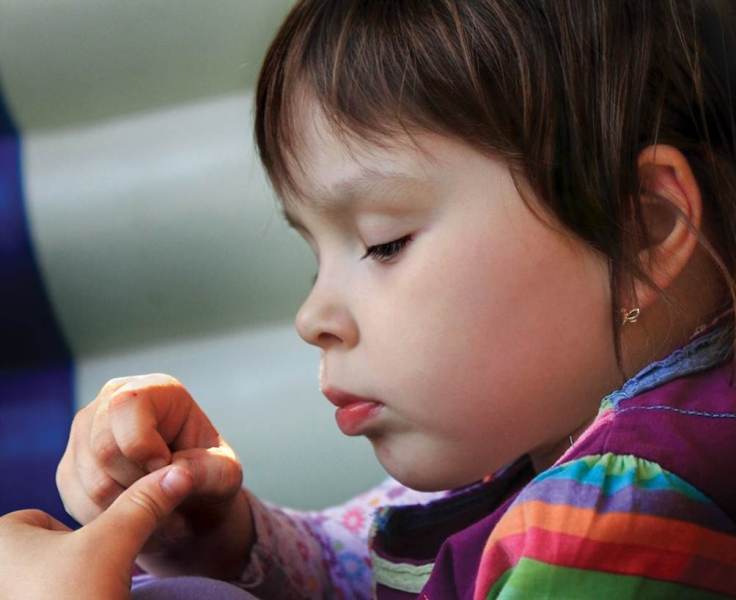 Совести в человеке поручено два дела:

Перед выбором совесть подсказывает, как должен поступить человек.

- После ошибки совесть срабатывает как тревога: «Так нельзя! Исправься!».
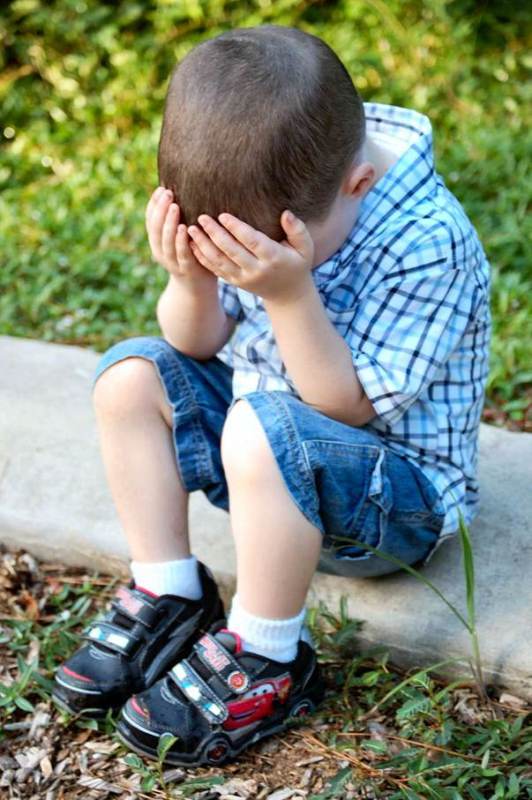 СОВЕСТЬ КАК ЗАНОЗА!
Игра «Найди пару»
мир с 
самим собой

ты исправляешь

ты понимаешь, что надо исправить поступок

эта мысль преследует тебя

ты размышляешь над  тем, что совершил
СОВЕСТЬ
Портрет совестливого человека
Он все делает по совести, стыдится поступать…
   Это – человек…
   Он, как бы, сверяет каждый свой шаг с     
     нормами морали и поступает
   Он не совершает поступков …
   Он не пройдет мимо …
   Совестливый человек, если и совершает какие- 
    то несправедливые поступки, то …., 
   и они вызывают у него… 
  Совесть выражается в …
  Она побуждает человека следовать… 
  Отвращает его от…
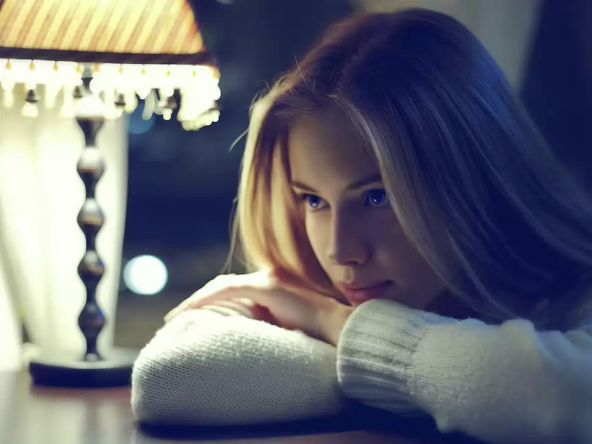 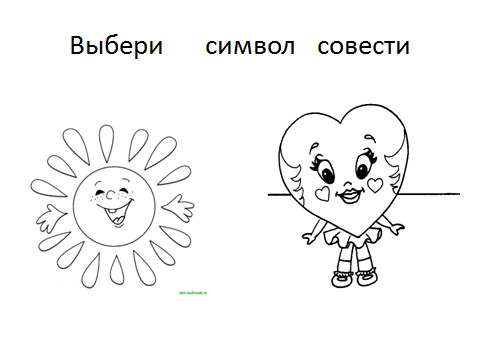 Рефлексия
Было интересно….
Я понял, что…
Теперь я буду…
Теперь я не буду….
Мне захотелось….